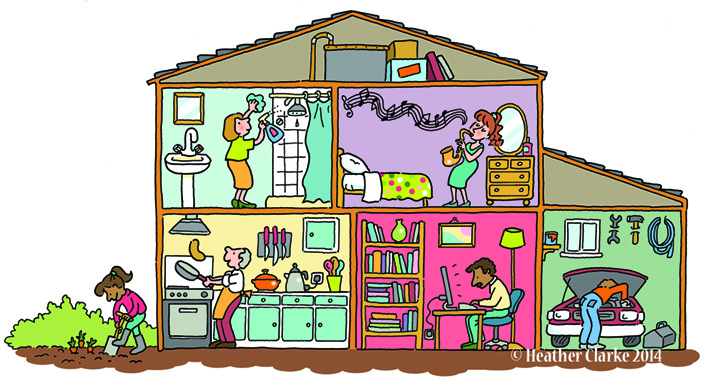 Rooms around the house
a room with a bath
bathroom
a room with a bed
bedroom
a room where we can have dinner
dinner
dining
sounds alike
dining room
a room where we can live
living room
a room where we can cook
kitchen
a place where we play and plant
yard
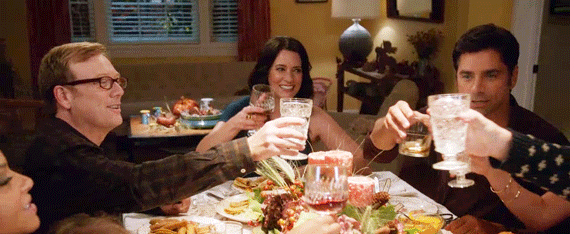 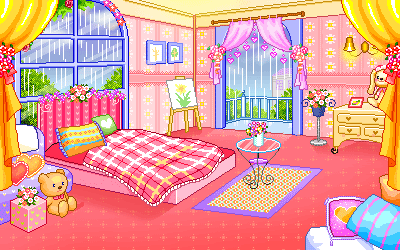 1
2
3
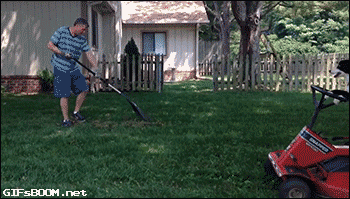 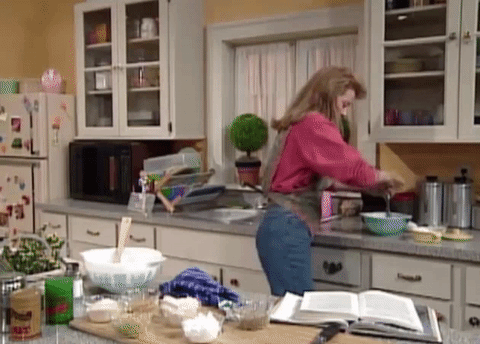 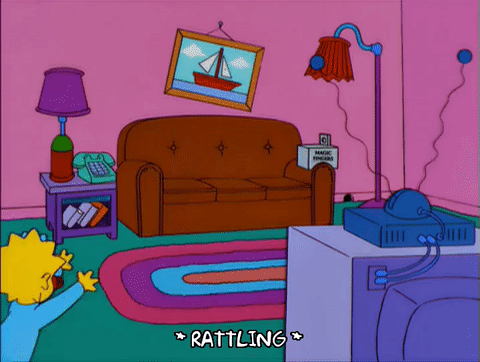 4
5
6
Game: Where in the house
Each group leader gives every member a number.
Everybody takes turns to answer the question. (correct=10 dollars / revised=5 dollars)
The rest of the group members can help to give him/her the answers.
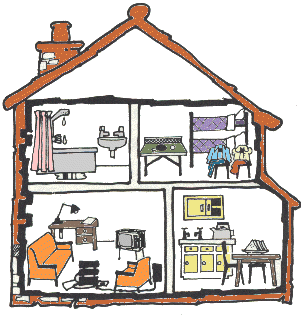 Challenge Time!!!!!
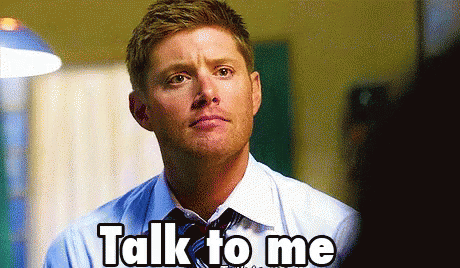 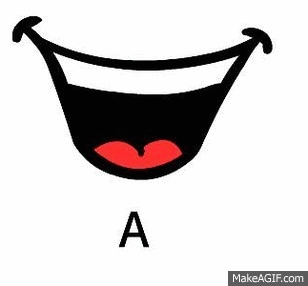 Q1. Where in the house do you brush your teeth?
Q2. Where in the house do you cook food?
Q3. Where in the house do you sleep at night?
Q4. Where in the house do you eat dinner?
Q5. Where in the house do you sit with your family and watch TV?
Q6. Where do you see grass?
Harder Challenge!!!!!
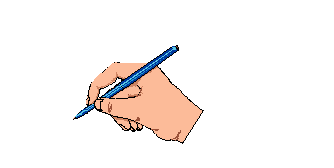 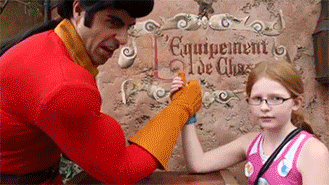 Q7. Where are your books, toys and games?
Q8. Where are the dishes washed?
Q9. Where can you plant the flowers?
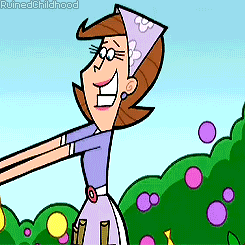 Q10. Where does your family relax together?
Q11. Where can you get wet inside your house?
Q12. Where is the largest table for eating?
Parts of the House